SMARTARE ELEKTRONIKSYSTEMVärdekedjaprojektWorkshop på Svensk Elektroniks vårstämma 20190523
Moderator 
Maria Månsson 	
Styrelseledamot Smartare Elektroniksystem
	ordf Värdekedjarådet
SMARTARE ELEKTRONIKSYSTEM
Programstyrelse
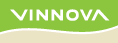 Programkontor
Behovsägare
ProgramrådVärdekedja
Programråd
Excellens
Programråd
Kompetens
ProgramrådVärdekedja
[Speaker Notes: ML]
BAKGRUND
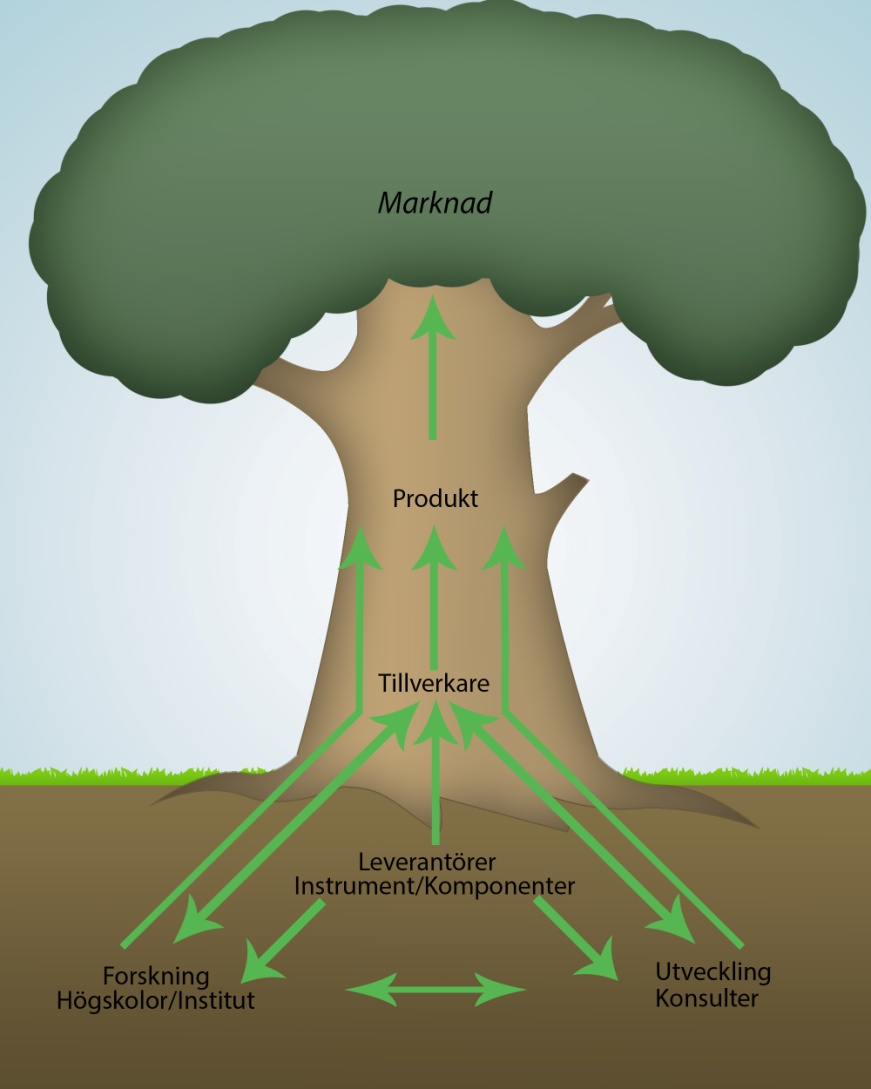 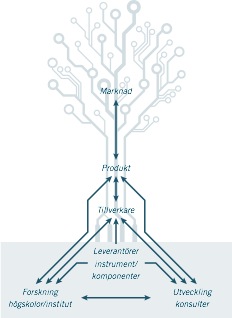 Effektiva värdekedjor
Alla länkar i kedjan behövs
Kunskapsöverföring
Större samverkan mellan aktörer i hela värdekedjan
Forskning
Teknikutveckling
Tillverkare
Distribution
Ställer nya krav på:
Överblick
Beställarkompetens
Kommunikation
Kommersialisering
[Speaker Notes: Maria]
HANDBOKEN
BILAGOR
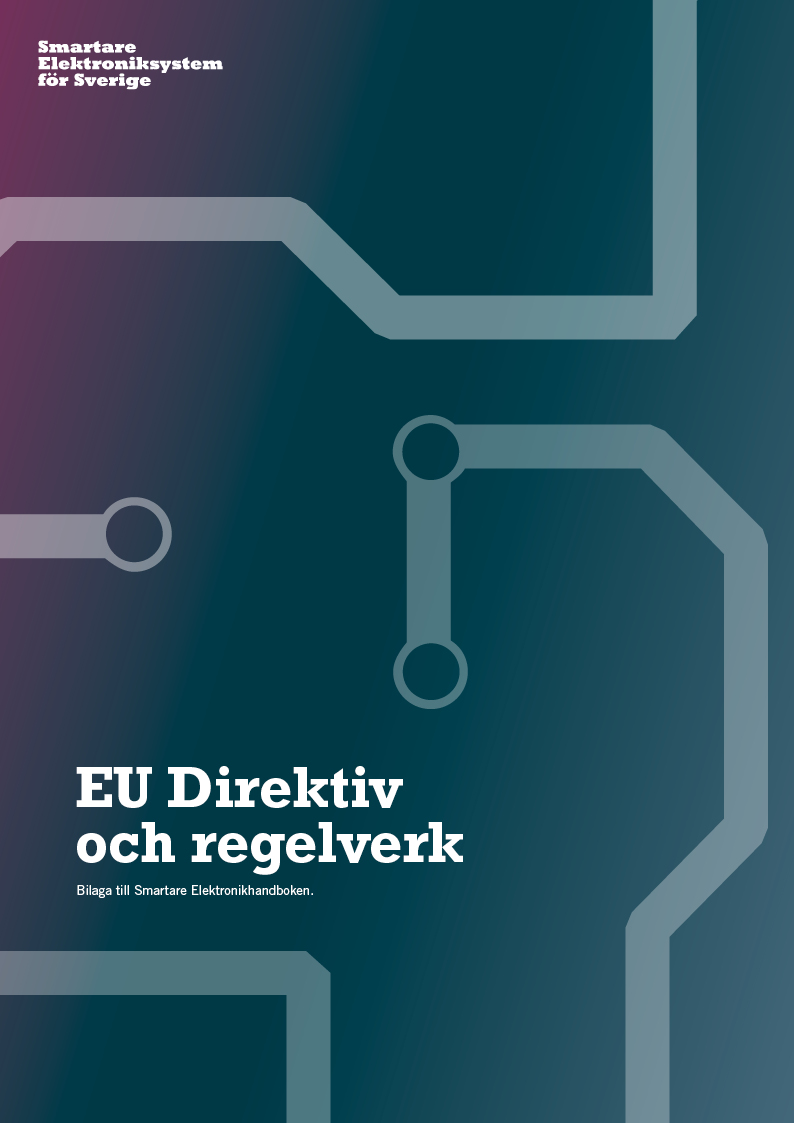 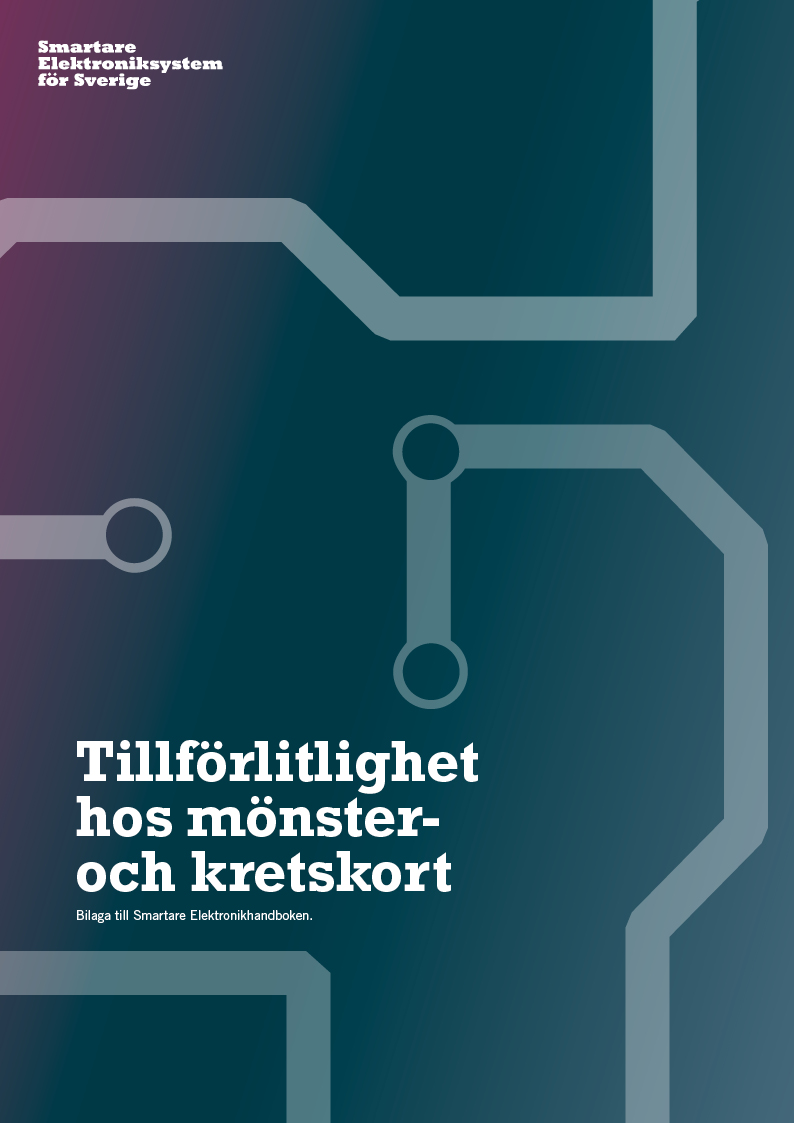 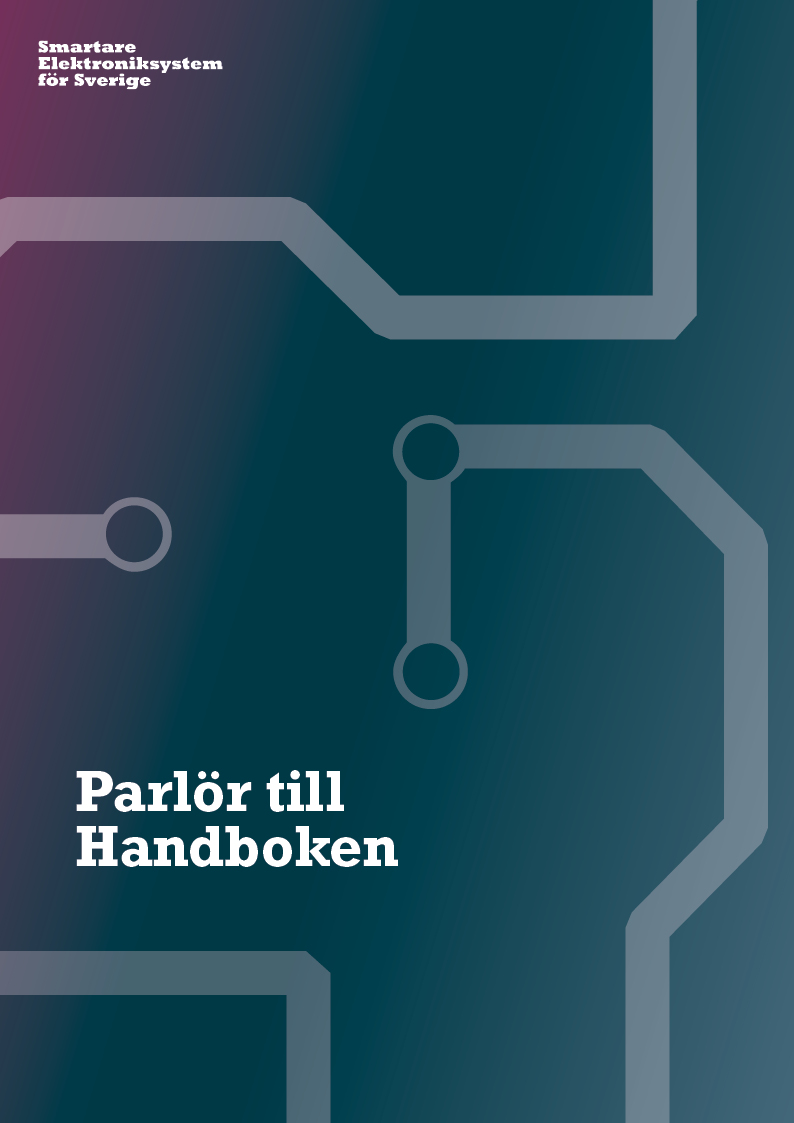 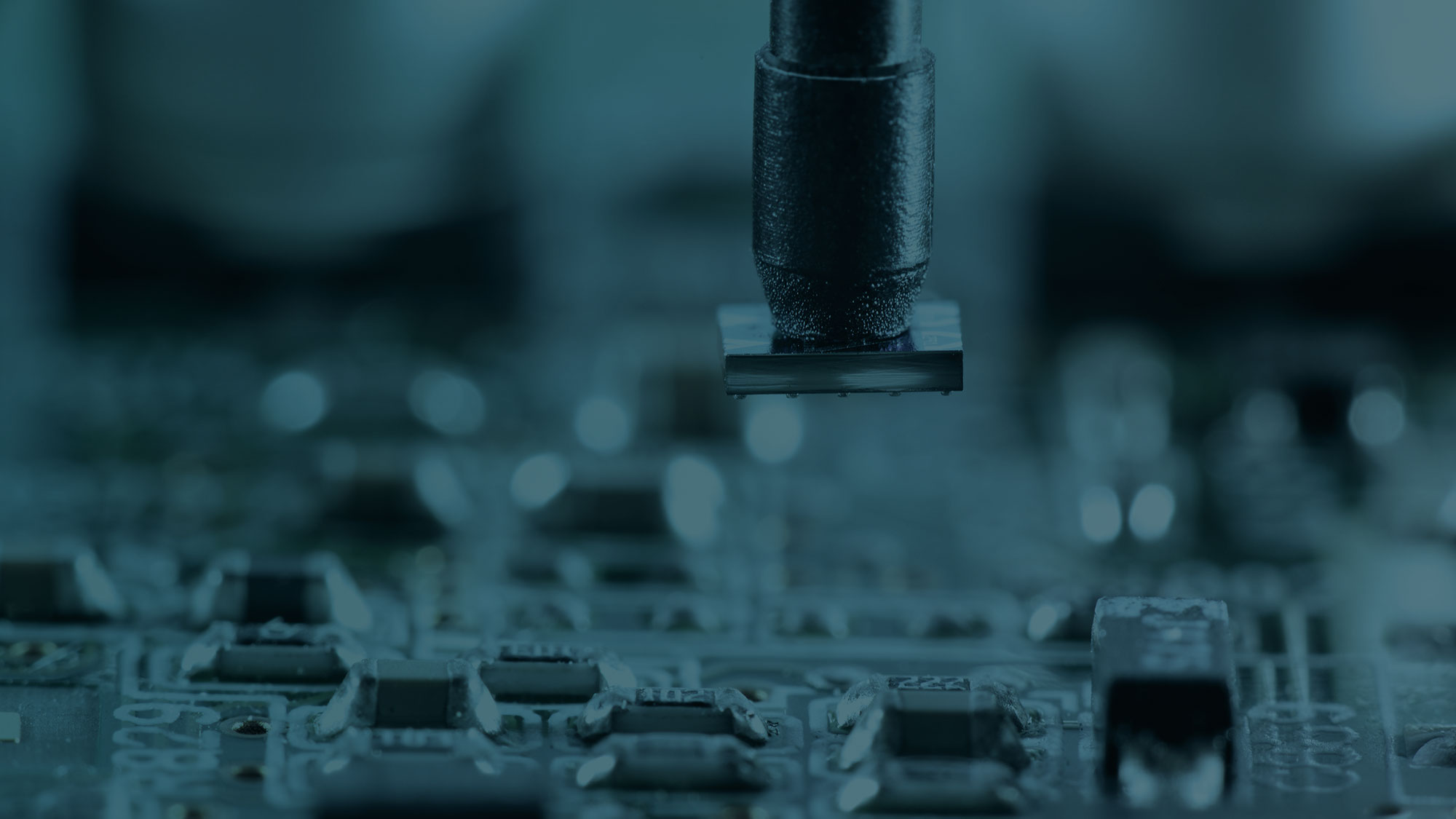 MÅL
Tydliga och enhetligt utformade underlag som effektiviserar dialogen mellan konstruktör och tillverkare samt kvalitetssäkrar beställningsprocessen.  
 Minska kostnader
 Effektivisera arbetet – minska tidsförluster
 Öka kvalitet och tillförlitlighet i de tillverkade produkterna
1. INTRESSENTER
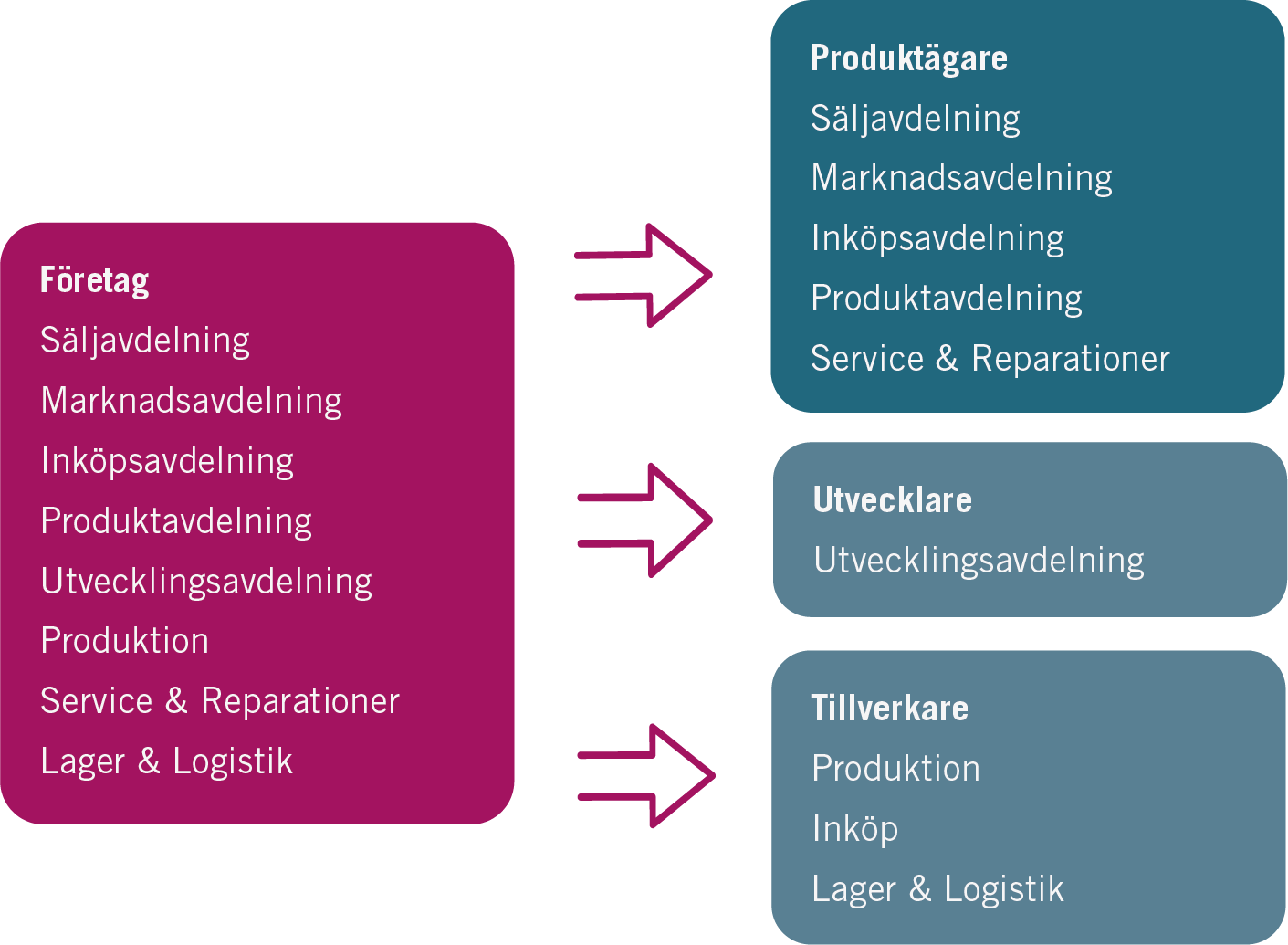 1.1 Produktägare
1.2 Utvecklare		
1.3 Tillverkare
ARBETSGRUPPEN in action
·· Atlas Copco AB
·· EK Power Solutions AB
·· Eskilstuna Elektronikpartner AB
·· Frikab AB
·· Inission AB
·· Mycronic AB
·· NCAB Group
·· Note AB
·· Orbit One AB
·· Prevas AB
·· Swerea IVF
·· ÅF Digital Solutions AB
Vägen framåt
Handboken 2.0 (snart klar )
Handboken 3.0 4.0 …
HELT NYA IDEER???
Värdekedjan förbättringspotential
HUR UPPNÅR VI ÖKAD KONKURRENSKRAFT genom förbättringar i värdekedjan?
Vilket arbete krävs för att uppnå detta?
På vilket sätt kan det arbetet utföras, helt eller delvis, inom projekt i Smartare Elektroniksystem?
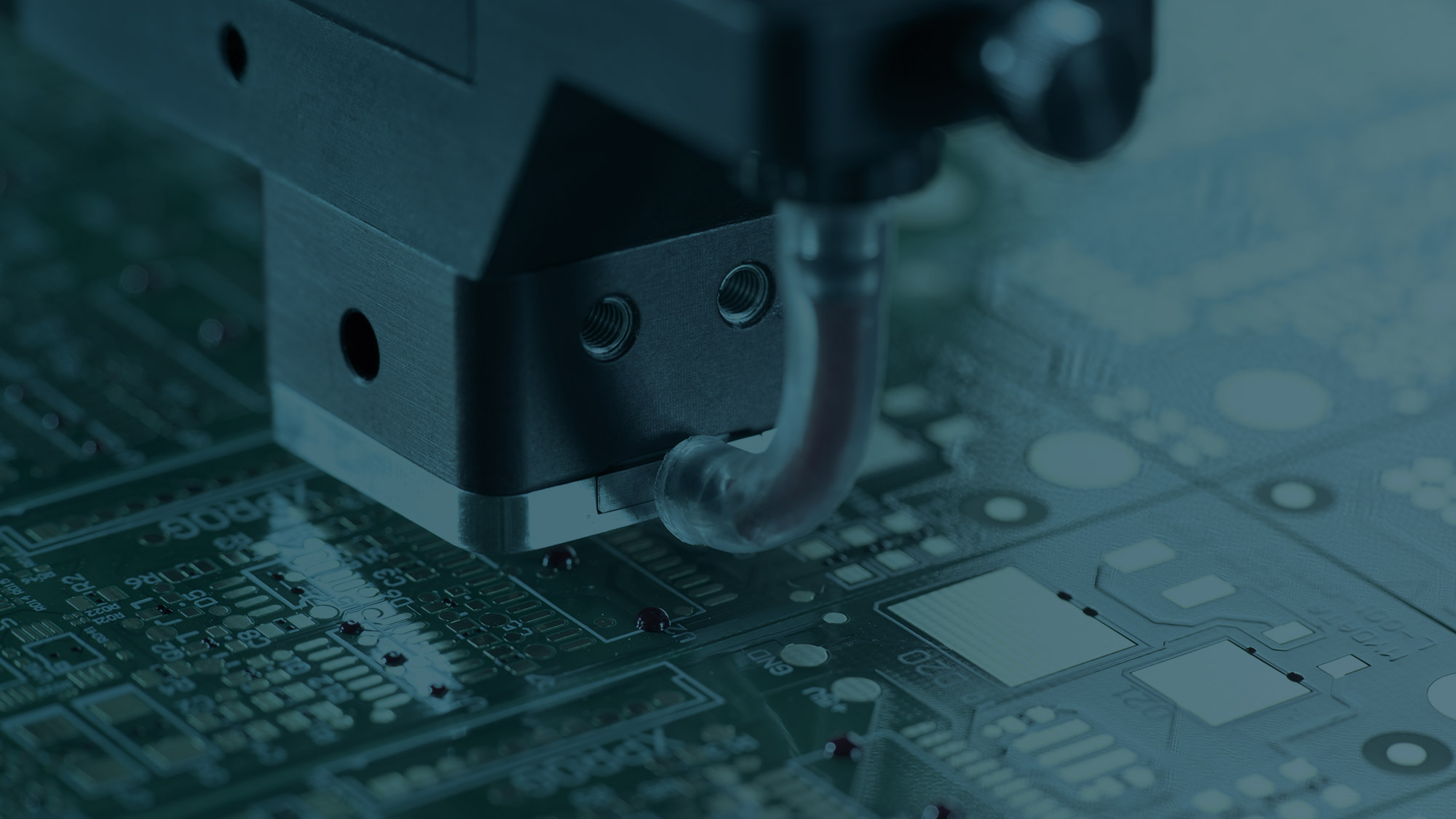 TACK!